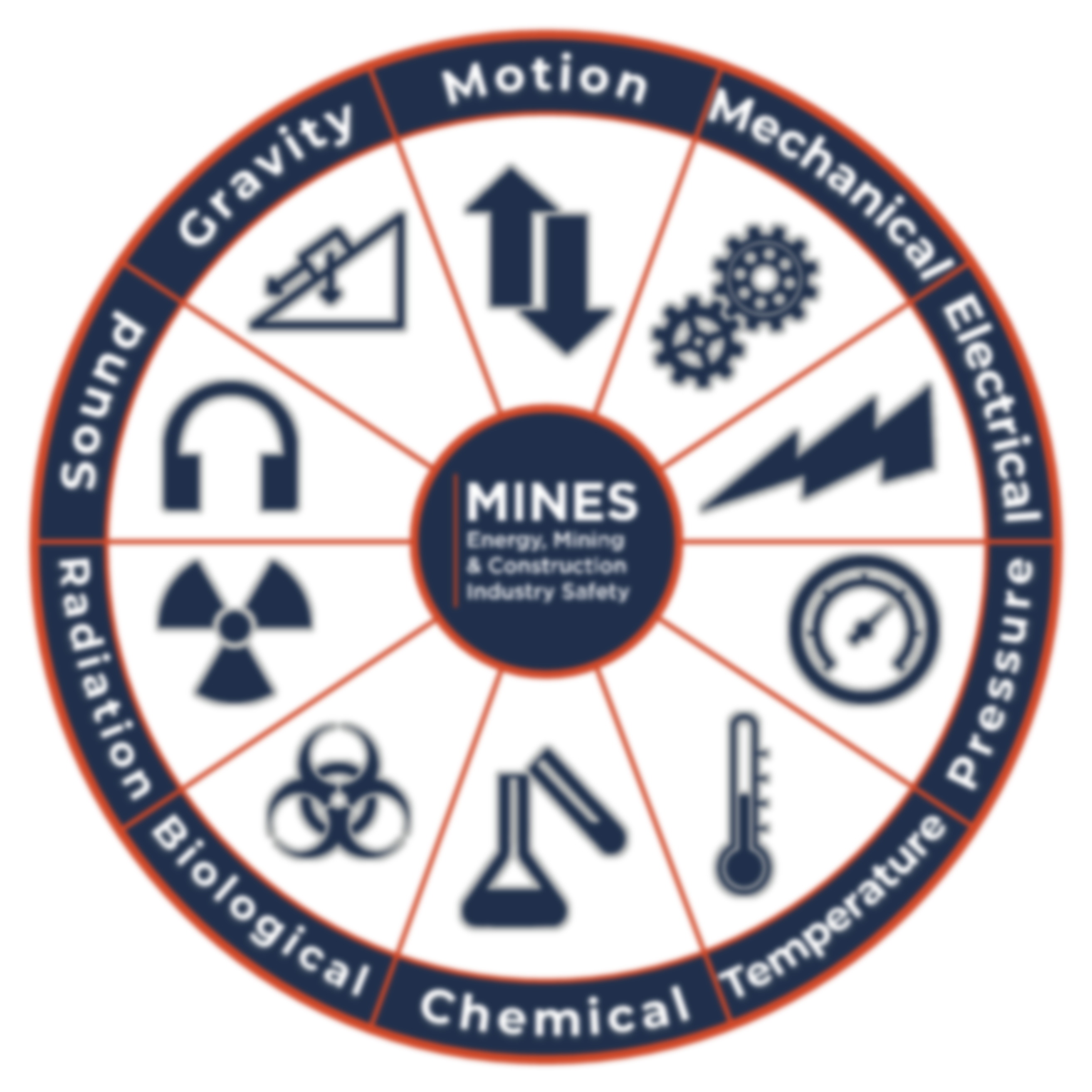 SPIN   WIN
to
How to Play SPIN to WIN
OBJECTIVE: Be the team with the most points at the end of the game.
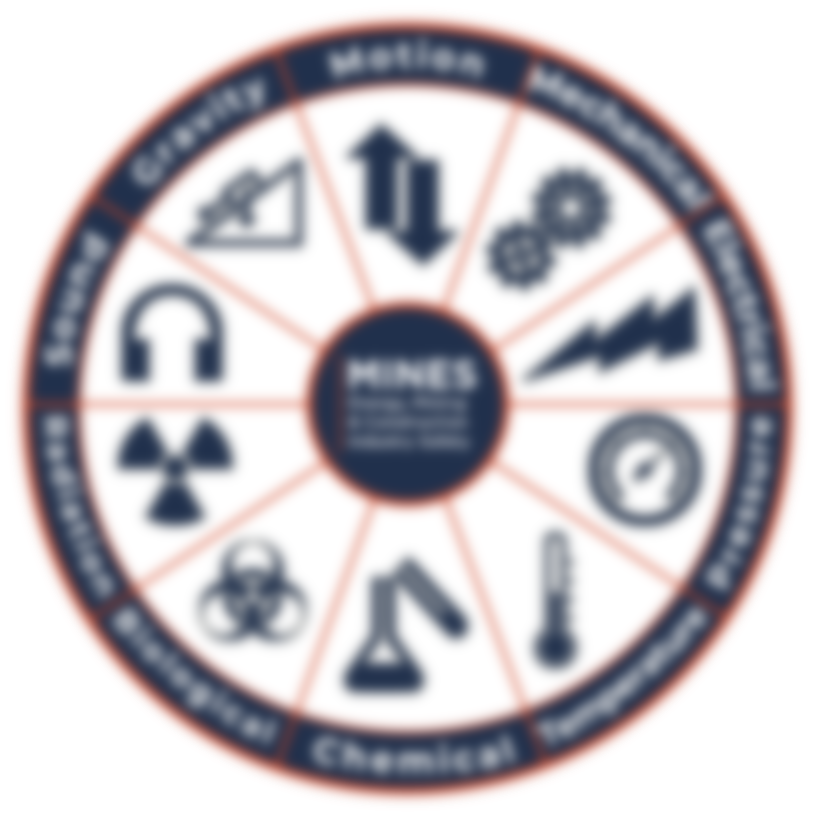 Red Team vs. Blue Team
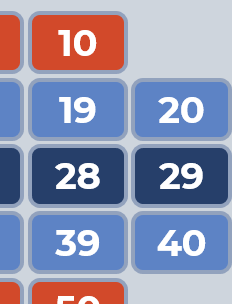 On your turn, choose a question number.
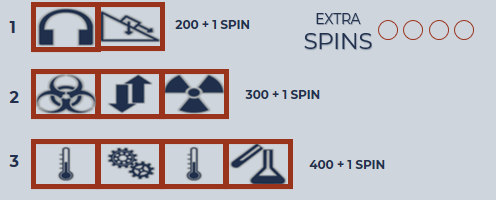 For a correct answer, spin the wheel.
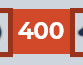 Select a corresponding energy symbol in one row on your team’s game board to reveal points awarded.
Additional spins may be awarded, or your team may Lose a Turn.
Completing a row earns additional points.
[Speaker Notes: Spin to Win: Full Instructions

Objective: Be the team with the most points at the end of the game. The game ends when the time for the game is up, or when there are no questions remaining.

1. Divide into two teams, a red team and a blue team, and determine which team will go first.
2. On your team's turn, choose a question number.
3. For an incorrect answer, the turn ends and the other team takes a turn. For a correct answer, the active player spins the wheel.
4. For the energy symbol the wheel landed on, the team selects a corresponding symbol square in one of the rows on their side of the game board. This reveals the number of points earned for the correct answer. Additional spins or Lose a Turn may also be revealed. If the team has additional spins, they may continue to spin until they are out of spins. Spins can also be "banked," or saved for later turns.
5. Completing a row by revealing all the squares gains the team additional points, and for some rows, additional spins.
6. Once the active player is done spinning the wheel, the team's turn ends and the other team takes a turn by choosing a question number.

* If one team has revealed a Lose a Turn square, the other team takes two consecutive turns, unless on the first turn they also reveal a Lose a Turn square.
* If the team's game board has no more energy symbols matching the one that came up in the spin, the team does not get to reveal a square and their turn ends.
* The wheel must go around at least one full 360-degree turn to be a legal spin.]
Category 1
Category 2
Category 3
1
2
3
4
5
6
7
8
9
10
11
12
13
14
15
16
17
18
19
20
21
22
23
24
25
26
27
28
29
30
31
32
33
34
35
36
37
38
39
40
41
42
43
44
45
46
47
48
49
50
51
52
53
54
55
56
57
58
59
60
61
62
63
64
65
66
67
68
69
70
SPIN!
Go to Game Board
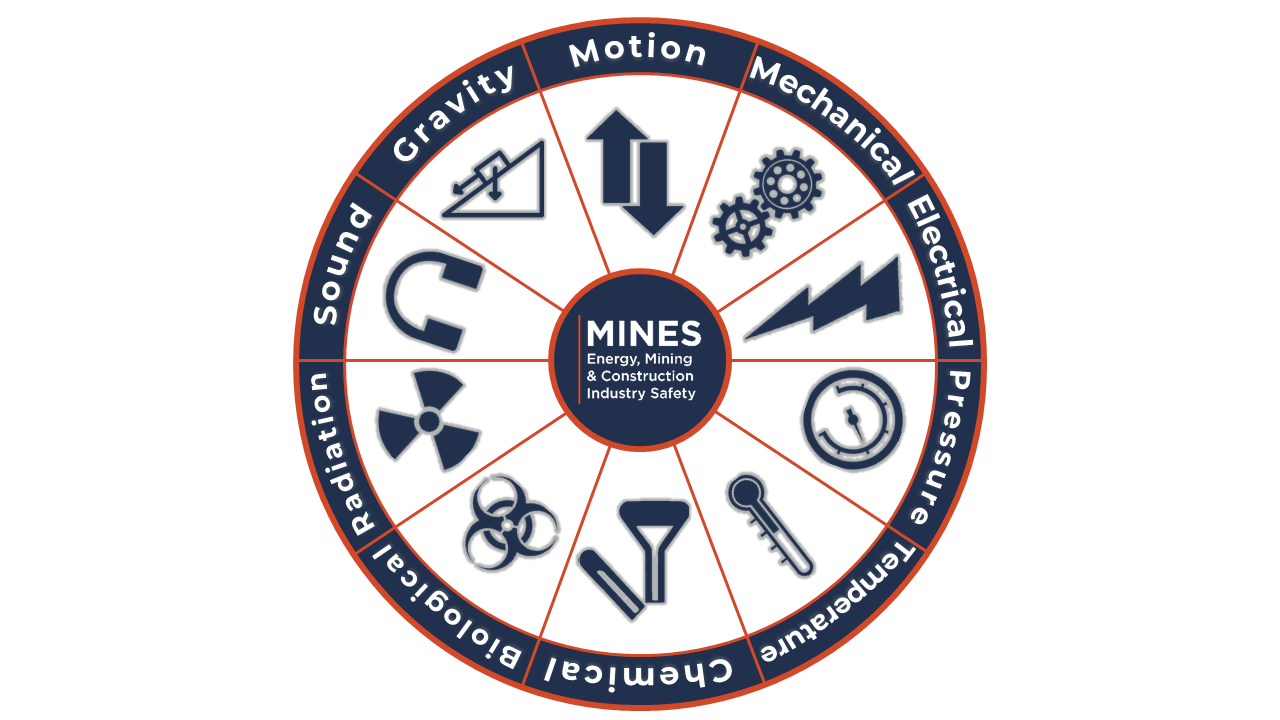 1) Click the wheel to spin2) Click the wheel again to stop
Go toQuestions
Go to Game Board
200
LOSE TURN
300
100
EXTRA
SPINS
EXTRA
SPINS
1
200 + 1 SPIN
1
200 + 1 SPIN
100
100+ 1 SPIN
SPIN AGAIN
100
SPIN AGAIN
100+ 1 SPIN
2
300 + 1 SPIN
300 + 1 SPIN
2
SPIN AGAIN
300
200
100
200+ 1 SPIN
200
LOSE TURN
400
3
400 + 1 SPIN
400 + 1 SPIN
3
400
200+ 1 SPIN
100
200
LOSE TURN
300
200
200+ 1 SPIN
100
300
400
LOSE TURN
4
4
600
600
100
LOSE TURN
200
100
100+ 1 SPIN
SPIN AGAIN
200
SPIN AGAIN
300
400
100
100
5
5
600
600
100
LOSE TURN
100
200
300
400
100
200
6
400 + 1 SPIN
400 + 1 SPIN
6
200+ 1 SPIN
400
100
SPIN AGAIN
200
100
300 + 1 SPIN
7
300 + 1 SPIN
7
300
100+ 1 SPIN
100
300
8
200 + 1 SPIN
200 + 1 SPIN
8
SPIN!
Return to
Questions
Category name
Question text
Answer text
1
Go toQuestions
SPIN!
Go to Game Board
Category name
Possible answer 1

Possible answer 2

Possible answer 3

Possible answer 4
Question text
2
Go toQuestions
SPIN!
Go to Game Board
Category name
Question text
Possible answer 1

Possible answer 2

Possible answer 3
3
Go toQuestions
SPIN!
Go to Game Board
Category name
Question text
Answer 2
Answer 1
4
Go toQuestions
SPIN!
Go to Game Board
Category name
Answer
_______________ fill in the blank question text.
5
Go toQuestions
SPIN!
Go to Game Board
Category name
Question text
Answer text
6
Go toQuestions
SPIN!
Go to Game Board
Category name
Answer
___________ fill in the blank question text.
7
Go toQuestions
SPIN!
Go to Game Board
Category name
Question text
Possible answer 3
Possible answer 4
Possible answer 1
Possible answer 2
Question text
8
Go toQuestions
SPIN!
Go to Game Board
Category name
Question text
Multiple choice A
Multiple choice B
Multiple choice C
Multiple choice D
9
Go toQuestions
SPIN!
Go to Game Board
Category name
Question text
Possible answer 1

Possible answer 2

Possible answer 3
10
Go toQuestions
SPIN!
Go to Game Board
Category name
Multiple choice A

Multiple choice B

Multiple choice C

Multiple choice D
Question text
11
Go toQuestions
SPIN!
Go to Game Board
Category name
Possible answer 1

Possible answer 2

Possible answer 3

Possible answer 4

Possible answer 5
Question text
12
Go toQuestions
SPIN!
Go to Game Board
Category name
answer
Fill in the blank question text __________.
13
Go toQuestions
SPIN!
Go to Game Board
Category name
Question text
Answer text
14
Go toQuestions
SPIN!
Go to Game Board
Category name
Question text
Answer 1
Answer 2
Answer 3
15
Go toQuestions
SPIN!
Go to Game Board
Category name
Question text
Answer text
16
Go toQuestions
SPIN!
Go to Game Board
Category name
Fill in the blank question text _____________ and _____________.
answer 2
answer 1
17
Go toQuestions
SPIN!
Go to Game Board
Category name
Possible answer 1
Possible answer 2
Possible answer 3
Possible answer 4
Possible answer 5
Possible answer 6
Possible answer 7
Question text
18
Go toQuestions
SPIN!
Go to Game Board
Category name
Multiple choice A
Multiple choice B
Multiple choice C

Multiple choice D
Question text
19
Go toQuestions
SPIN!
Go to Game Board
Category name
Question text
Answer text
20
Go toQuestions
SPIN!
Go to Game Board
Category name
Possible answer 1

Possible answer 2

Possible answer 3

Possible answer 4

Possible answer 5
Question text
21
Go toQuestions
SPIN!
Go to Game Board
Category name
Question text
Answer text
22
Go toQuestions
SPIN!
Go to Game Board
Category name
Multiple choice A
Multiple choice B
Multiple choice C
Multiple choice D
Question text
23
Go toQuestions
SPIN!
Go to Game Board
Category name
Fill in the blank question text __________.
answer
24
Go toQuestions
SPIN!
Go to Game Board
Category name
Question text
Answer 1
Answer 2
25
Go toQuestions
SPIN!
Go to Game Board
Category name
Fill in the blank question text  __________________.
answer
26
Go toQuestions
SPIN!
Go to Game Board
Category name
Question text
Answer text
27
Go toQuestions
SPIN!
Go to Game Board
Category name
Multiple choice A

 Multiple choice B

 Multiple choice C

 Multiple choice D
Question text
28
Go toQuestions
SPIN!
Go to Game Board
Category name
Fill in the blank question text ____________.
answer
29
Go toQuestions
SPIN!
Go to Game Board
Category name
Question text
Answer text
30
Go toQuestions
SPIN!
Go to Game Board
Category name
A. Multiple choice AB. Multiple choice B

C. Multiple choice C
D. Multiple choice D
Question text
31
Go toQuestions
SPIN!
Go to Game Board
Category name
A. Multiple choice AB. Multiple choice B

C. Multiple choice C
D. Multiple choice D
Question text
32
Go toQuestions
SPIN!
Go to Game Board
Category name
Question text
Answer text
33
Go toQuestions
SPIN!
Go to Game Board
[Speaker Notes: Add notes]
Category name
Possible answer 1
Possible answer 2
Possible answer 3

Possible answer 4
Question text
34
Go toQuestions
SPIN!
Go to Game Board
Category name
Fill in the blank question text __________ and __________.
answer 1
answer 2
35
Go toQuestions
SPIN!
Go to Game Board
Category name
Answer 1
Answer 2
Answer 3
Question text
36
Go toQuestions
SPIN!
Go to Game Board
Category name
Question text
Possible answer 1
Possible answer 2
Possible answer 3
Possible answer 4
Possible answer 5
Possible answer 6
37
Go toQuestions
SPIN!
Go to Game Board
Category name
Question text
38
Go toQuestions
SPIN!
Go to Game Board
Category name
Possible answer 1
Possible answer 2
Possible answer 3
Possible answer 4
Possible answer 5
Possible answer 6
Possible answer 7
Question text
39
Go toQuestions
SPIN!
Go to Game Board
Category name
Possible answer 1
Possible answer 2
Possible answer 3
Possible answer 4
Possible answer 5
Possible answer 6
Question text
40
Go toQuestions
SPIN!
Go to Game Board
Category name
Question text
Answer text
41
Go toQuestions
SPIN!
Go to Game Board
Category name
Fill in the blank question text ____________________________.
answer
42
Go toQuestions
SPIN!
Go to Game Board
Category name
Multiple choice A

 Multiple choice B

 Multiple choice C

 Multiple choice D
Question text
43
Go toQuestions
SPIN!
Go to Game Board
Category name
Fill in the blank question text __________________ and _____________.
answer 1
answer 2
44
Go toQuestions
SPIN!
Go to Game Board
Category name
Answer
_______________ fill in the blank question text.
45
Go toQuestions
SPIN!
Go to Game Board
Category name
Question text
46
Go toQuestions
SPIN!
Go to Game Board
Category name
Question text
Answer text
47
Go toQuestions
SPIN!
Go to Game Board
Category name
Question text
Answer 1
Answer 2
Answer 3
48
Go toQuestions
SPIN!
Go to Game Board
Category name
Possible answer 1
Possible answer 2
Possible answer 3
Possible answer 4
Possible answer 5
Possible answer 6
Question text
49
Go toQuestions
SPIN!
Go to Game Board
Category name
answer
Fill in the blank question text _________.
50
Go toQuestions
SPIN!
Go to Game Board
Category name
answer
Fill in the blank question text _________.
51
Go toQuestions
SPIN!
Go to Game Board
Category name
answer
Fill in the blank question text ____________.
52
Go toQuestions
SPIN!
Go to Game Board
Category name
Question text
Answer text
53
Go toQuestions
SPIN!
Go to Game Board
Category name
Question text
Answer text
54
Go toQuestions
SPIN!
Go to Game Board
Category name
Question text
Possible answer 1
Possible answer 2
Possible answer 3
Possible answer 4
Possible answer 5
55
Go toQuestions
SPIN!
Go to Game Board
Category name
Question text
Answer text
56
Go toQuestions
SPIN!
Go to Game Board
Category name
Question text
Possible answer 1

Possible answer 2

Possible answer 3
Possible answer 4

Possible answer 5

Possible answer 6
57
Go toQuestions
SPIN!
Go to Game Board
Category name
Answer
_________ fill in the blank question text.
58
Go toQuestions
SPIN!
Go to Game Board
Category name
Possible answer 1
Possible answer 2
Possible answer 3
Possible answer 4
Question text
59
Go toQuestions
SPIN!
Go to Game Board
Category name
Answer 1

Answer 2
Question text
60
Go toQuestions
SPIN!
Go to Game Board
Category name
Possible answer 1
Possible answer 2
Possible answer 3 
Possible answer 4
Possible answer 5 
Possible answer 6
Question text
61
Go toQuestions
SPIN!
Go to Game Board
Category name
answer
Fill in the blank question text _________.
62
Go toQuestions
SPIN!
Go to Game Board
Category name
Multiple choice A

 Multiple choice B

 Multiple choice C

 Multiple choice D
Question text
63
Go toQuestions
SPIN!
Go to Game Board
Category name
Multiple choice A

 Multiple choice B

 Multiple choice C

 Multiple choice D
Question text
64
Go toQuestions
SPIN!
Go to Game Board
Category name
Possible answer 1
Possible answer 2
Possible answer 3
Possible answer 4
Possible answer 5
Question text
65
Go toQuestions
SPIN!
Go to Game Board
Category name
Answer
________ fill in the blank question text.
66
Go toQuestions
SPIN!
Go to Game Board
Category name
Question text
Possible answer 1
Possible answer 2
Possible answer 3
Possible answer 4
67
Go toQuestions
SPIN!
Go to Game Board
Category name
Possible answer 1
Possible answer 2
Possible answer 3
Possible answer 4
Possible answer 5
Possible answer 6
Possible answer 7
Possible answer 8
Question text
68
Go toQuestions
SPIN!
Go to Game Board
Category name
Possible answer 1

Possible answer 2

Possible answer 3

Possible answer 4

Possible answer 5
Question text
69
Go toQuestions
SPIN!
Go to Game Board
Category name
Possible answer 1
Possible answer 2
Possible answer 3
Possible answer 4
Question text
70
Go toQuestions
SPIN!
Go to Game Board